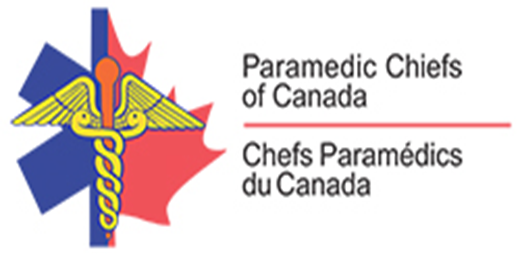 Paramedic Chiefs of Canada
New Rules for Not for Profit Associations&
Proposed Governance Changes
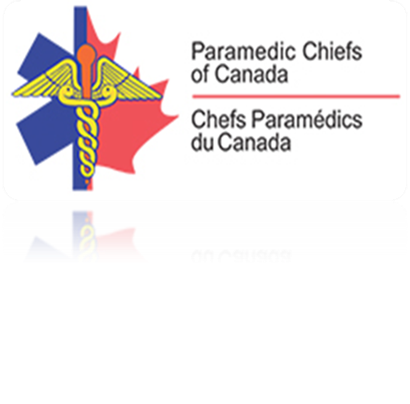 What is required under the New Rules for Not for Profit Associations?
A major component of the NRP Act is intended to extend supplementary rights to all members of the association. As a result of this review, non-voting members of the association (Tier 2 members) will be permitted to vote on fundamental changes to the association. 

What are considered fundamental changes?
In accordance with the sections of the Act applicable to Fundamental Changes, a Special Resolution of all Members may be required in order to make the following fundamental changes to the By-laws or Articles of the Corporation. Fundamental Changes are defined as follows:
a)	Change the Corporation’s name;
b)	Change the province in which the Corporation’s Registered Office is situated;
c)	Add, change, or remove any restriction on the activities that the Corporation may 	carry on;
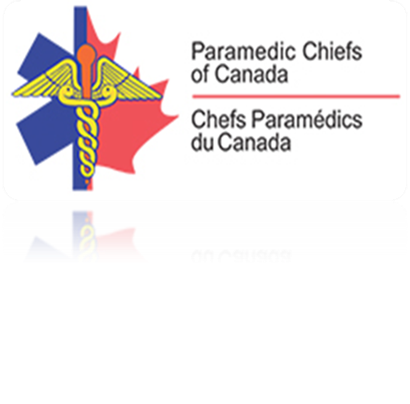 Fundamental Changes - Continued
d)	Create a new class or group of Members;
e)	Change a condition required for being a Member;
f)	Change the designation of any class or group of Members or add, 	change, or remove any rights and conditions of any such class or group;
g)	Divide any class or group of Members into two or more classes or groups and fix 	the rights and conditions of each class or group;
h)	Add, change, or remove a provision respecting the transfer of a 	membership;
i)	Subject to the Act, increase or decrease the number of, or the minimum or 	maximum number of, Directors;
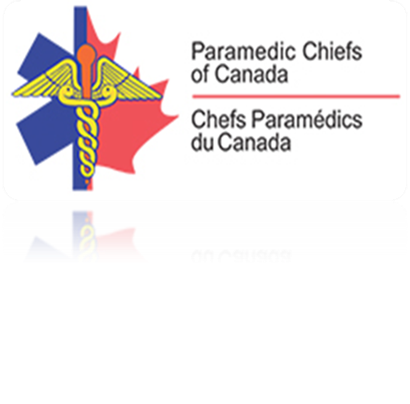 Fundamental Changes - Continued
j)	Change the statement of the purpose of the 	Corporation;
k)	Change the statement concerning the distribution of property 	remaining on liquidation after the discharge of any liabilities of 	the Corporation;
l)	Change the manner of giving notice to Members entitled to 	vote at a meeting of Members;
m)	Change the method of voting by Members not in attendance at a 	meeting of Members; or
n)	Add, change or remove any other provision that is permitted by 	the Act to be set out in the Articles.


Note: These mandatory changes take effect October 31st, 2014
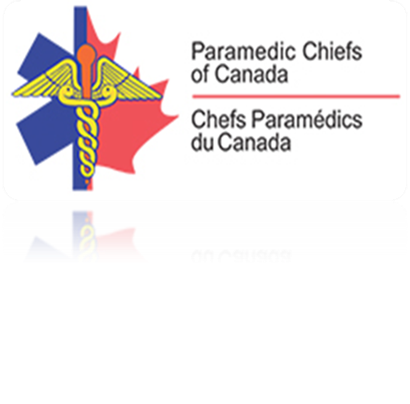 Proposed Governance Changes
In addition to compliance with the Act, the PCC formed a Governance working group.
The group was tasked with reviewing the below;
Board composition and size
Proxy votes
Election of Officers

After lengthy discussions with the PCC Board, Executive and the membership, two surveys were created to obtain feedback from the PCC membership.
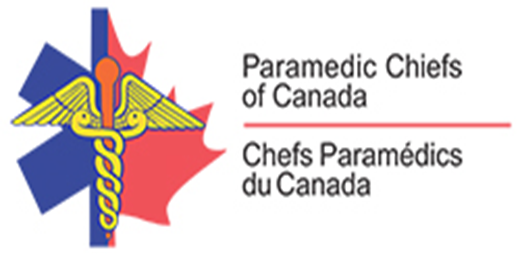 The surveys clearly indicated five key points;

The time for change is now
The number of Board members needs to be reduced
The voting members should elect the Executive officers
No one member can hold more than three (3) proxy votes at an AGM, and the proxy may be designated to a non-voting member of the association (in good standing)
No one member can remain on the Board or Executive for more than two (2) consecutive terms
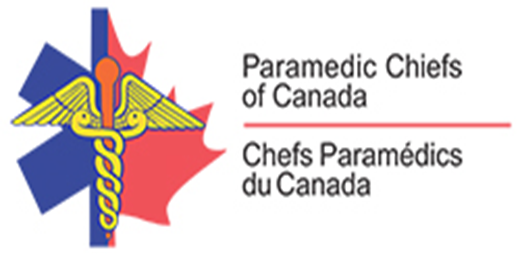 Based on this feedback from the members, the PCC Board of Directors has proposed the below changes to our bylaws. The changes are optional are not part of the requirements of the new Act.
Board composition: Directors – The Board will consist of eleven (11) Directors as follows, including the Executive officers:   
One Board member per province
One member representing the Territories

2.   The Executive positions of President, Vice President,  Secretary, and Treasurer will be elected, from the PCC Board Members, by the voting members.
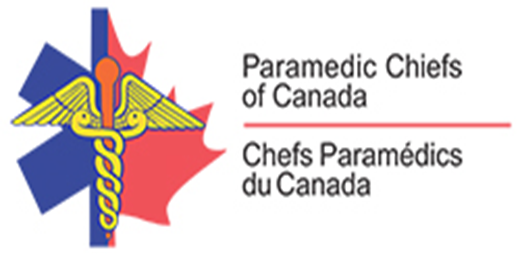 3. Proxy’s: No one member can hold more than three (3) proxy votes
A proxy can be designated to a non-voting member of the association (in good standing)

4. Tier 1 member: a Tier 1 member (Chief, Director, Owner, Operator) may delegate  another individual to represent their service/jurisdiction on the Board of Directors, provided they are a member in good standing.

5. Terms : Any one member of the Executive or Board cannot hold office for more than two (2) consecutive terms (maximum of six years).
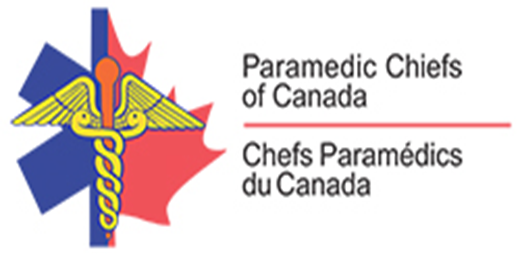 Please note that these voluntary changes will not impact the elections for 2014.

Should these voluntary changes be approved; they will be implemented at the 2015 AGM.


Questions/comments?